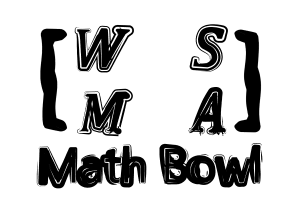 High School Elimination Tournament
Final Round
5th Annual WSMA Math Bowl
March 7th, 2015
This test material is copyright © 2015 by the Washington Student Math Association and may not be distributed or reproduced other than for nonprofit educational purposes without the expressed written permission of WSMA. www.wastudentmath.org.
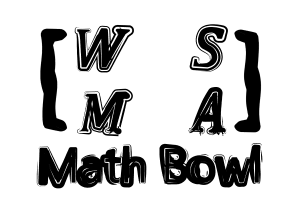 Problem 1
Copyright © 2015 by the Washington Student Math Association
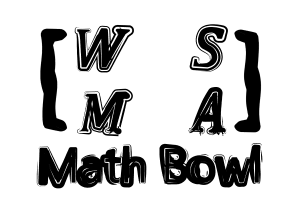 Problem 2
Copyright © 2015 by the Washington Student Math Association
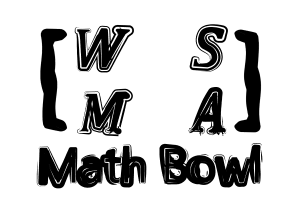 Problem 3
Which of the following numbers are prime: 161, 237, 613, 781, and 1117?
Copyright © 2015 by the Washington Student Math Association
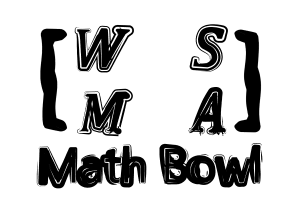 Problem 4
If Krishna can mow a lawn in 2 hours, Steven in 1:30 hours, and Romil in 30 minutes, how long would it take the three of them to mow one lawn?
Copyright © 2015 by the Washington Student Math Association
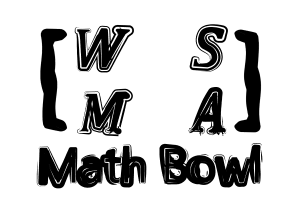 Problem 5
If the hour hand is covered by the minute hand in a clock, but you know it is past 5, to the nearest minute, what is the time?
Copyright © 2015 by the Washington Student Math Association
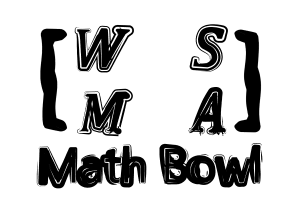 Problem 6
Copyright © 2015 by the Washington Student Math Association
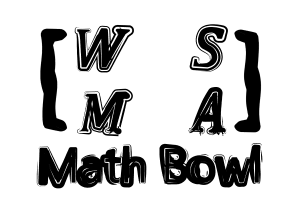 Problem 7
What is the radius of the inscribed circle of a triangle with side lengths 10, 24, and 26?
Copyright © 2015 by the Washington Student Math Association
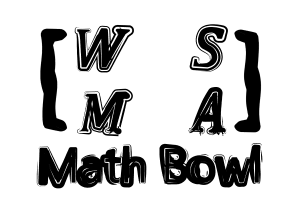 Problem 8
When it is 1:00 AM in London, it is 2:00 AM in Paris. If Mathland is as far west from London as Paris is east of London, what time is it in Mathland?
Copyright © 2015 by the Washington Student Math Association
Problem 9
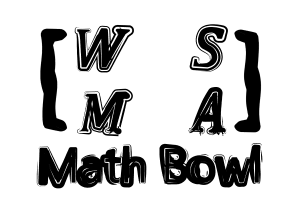 What is the probability of getting this question correct?
Problem 10
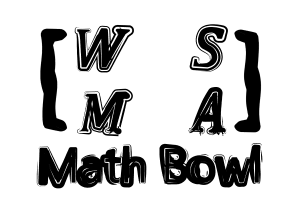 If two lines never intersect, must they be parallel?
Problem 11
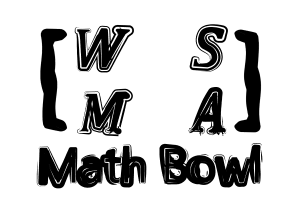 What are the sum of the primes under 9 that divide 1999224?
Problem 12
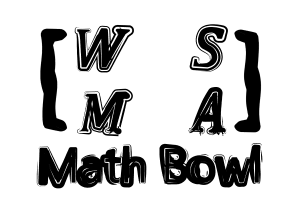 If A=>1, B=>2… Z=>26, what is the sum of the value WSMAMATHBOWL?
Problem 13
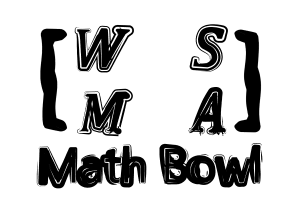 If there are  9 sigs to 16 wigs, and 8 pigs to 2 sigs, and 3 ligs to 7 pigs, how manys ligs are 112 wigs?
Problem 14
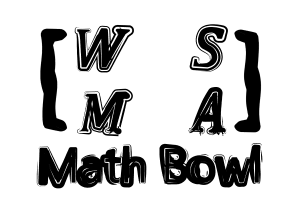 How many zeros does 150! have at the end?
Problem 15
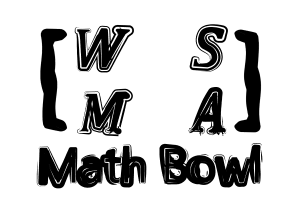 Problem 16
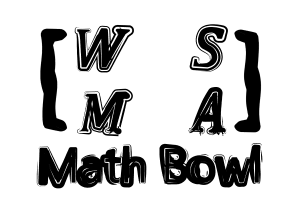 What is the tens digit of the product of all positive factors of 2015, excluding itself?